Graduate Careers 
in the Irish Public Service, 
EU & International Organisations
Queens University Belfast

13 October 2015


Niall Leavy,  Public Appointments Service & gradpublicjobs.ie

Fiona Devlin, Dept. Foreign Affairs & Trade
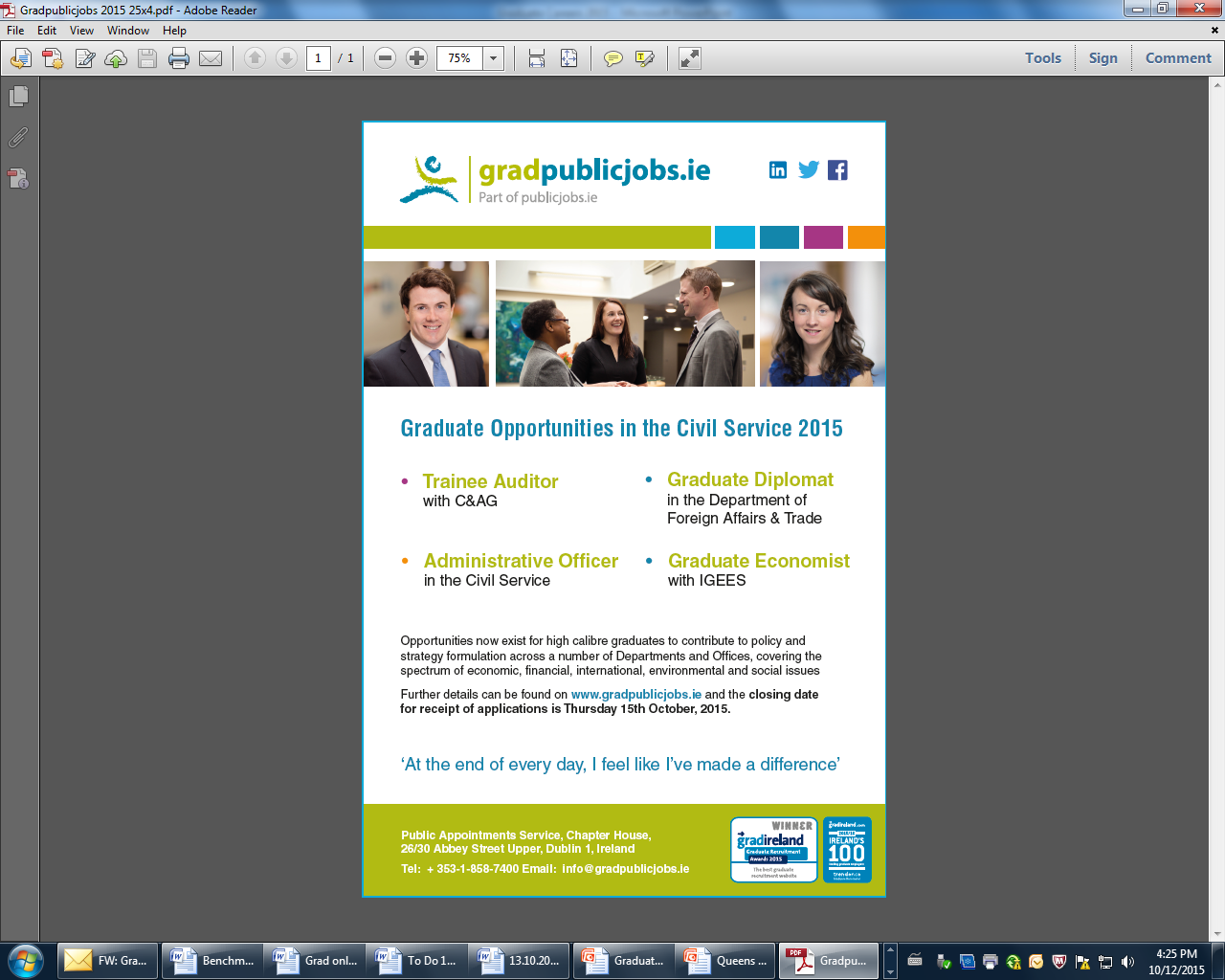 Current Campaigns
Closing date of 15th of October:
Administrative Officer
Graduate Economist 
Third Secretary 
Trainee Auditor

Closing date of 29th of October:
Legal Researcher
Key Requirements
All positions
To apply you must have (on or before the 31st of December 2015) a Level 8 Degree on the Irish National Framework of Qualifications 

Junior Diplomat/Third Secretary
All applicants must be an Irish citizen

Economist
Qualification in Economics /Economic discipline or a primary honour degree at min.2.1 in which Economics is a major in the final degree

Legal Researcher
Candidates must, on or before 29th October 2015: · Hold an honours Law Degree (Level 8 in the National Framework of Qualifications) with at least 2:1 honours or a recognised relevant professional legal qualification
Trainee Auditor - Key Requirements
qualified accountant                                               
or
have sat and passed at least the first level of recognised professional accountancy  examinations in an accountancy body regulated by the Irish Auditing and Accounting Supervisory Authority (IAASA)		
or
hold a qualification (a primary  2.1 honours degree Level 8 National Framework of Qualifications or above in a higher relevant discipline) acceptable to any of the recognised accountancy  bodies for exemption from (ii) above     	
or
anticipate that they will be entitled to hold, by 31st December 2015, a qualification (a primary  2.1 honours degree Level 8 National Framework of Qualifications or above in a relevant discipline) acceptable to any of the recognised accountancy bodies for exemption from (ii) above
Administrative Officer in the Irish Civil Service
Starting Salary: €29,922 
Annual Leave: 25 days 

Crucial role in policy and strategy formulation 
economic, 
financial, 
international, 
environmental, 
social issues.
Graduate Economist with IGEES
Starting Salary: €29,922 
Annual Leave: 25 days 

The role 
Policy development
Conducting expenditure and policy analysis
Analysing 
Reviewing business cases; 
Value for Money reviews, 
Focused Policy Assessments
Appraisals  - Cost benefit and cost effectiveness analyses; 
Analysis of tax policies and evaluation of tax policies; 
Economic advice and guidance
Trainee Auditor with Auditor General
Conditions of Service 
Starting Salary: €29,922 
Annual Leave: 25 days 

tailors audit programmes
Carries out audit work
Evaluates and reviews financial statements against the evidence collected
Raises audit concerns
Drafts sections of audit reports 
topic identification
analyse audit data 
Travel - audits located outside of Dublin
Third Secretary / Diplomatic Stream with  Department of Foreign Affairs & Trade
Starting Salary: €29,922 
Annual Leave: 25 days 

public affairs, foreign policy and international relations 
project key messages abroad
programme of development cooperation 
Resilience and resourcefulness in  challenging situations, 
Foreign languages 
Communication Skills
Build and maintain relationships and co-operation
Present a position and persuade others of its benefit 
Energy and commitment
Legal Researcher in eg DPP, AG’s, Houses of Oireachtas
Starting Salary: €29,922 
Annual Leave: 25 days 
Tenure: 3 year Contract

knowledge of Irish law and the Irish legal system 
Legal research skills 
Information technology skills, 
Prioritise and manage assigned tasks in a busy environment and work within deadlines, 
Knowledge of current legal issues, legislative developments and cases 
Excellent communication and interpersonal skills 
The ability to work independently and in a team environment 

Desirable Skills/Attributes (but not essential): 
Familiarity with the law of the European Union, human rights law, constitutional law, administrative law and the law of evidence
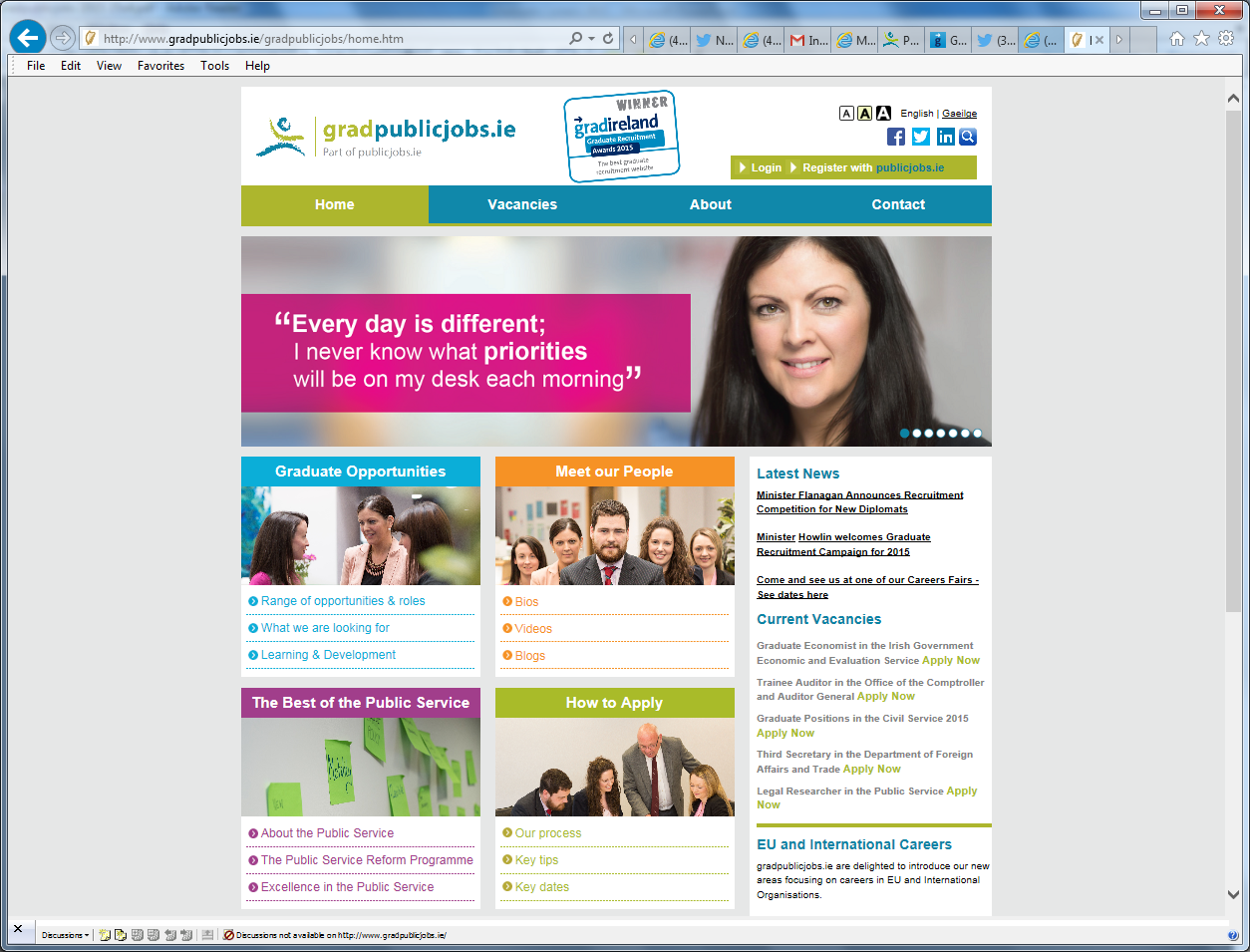 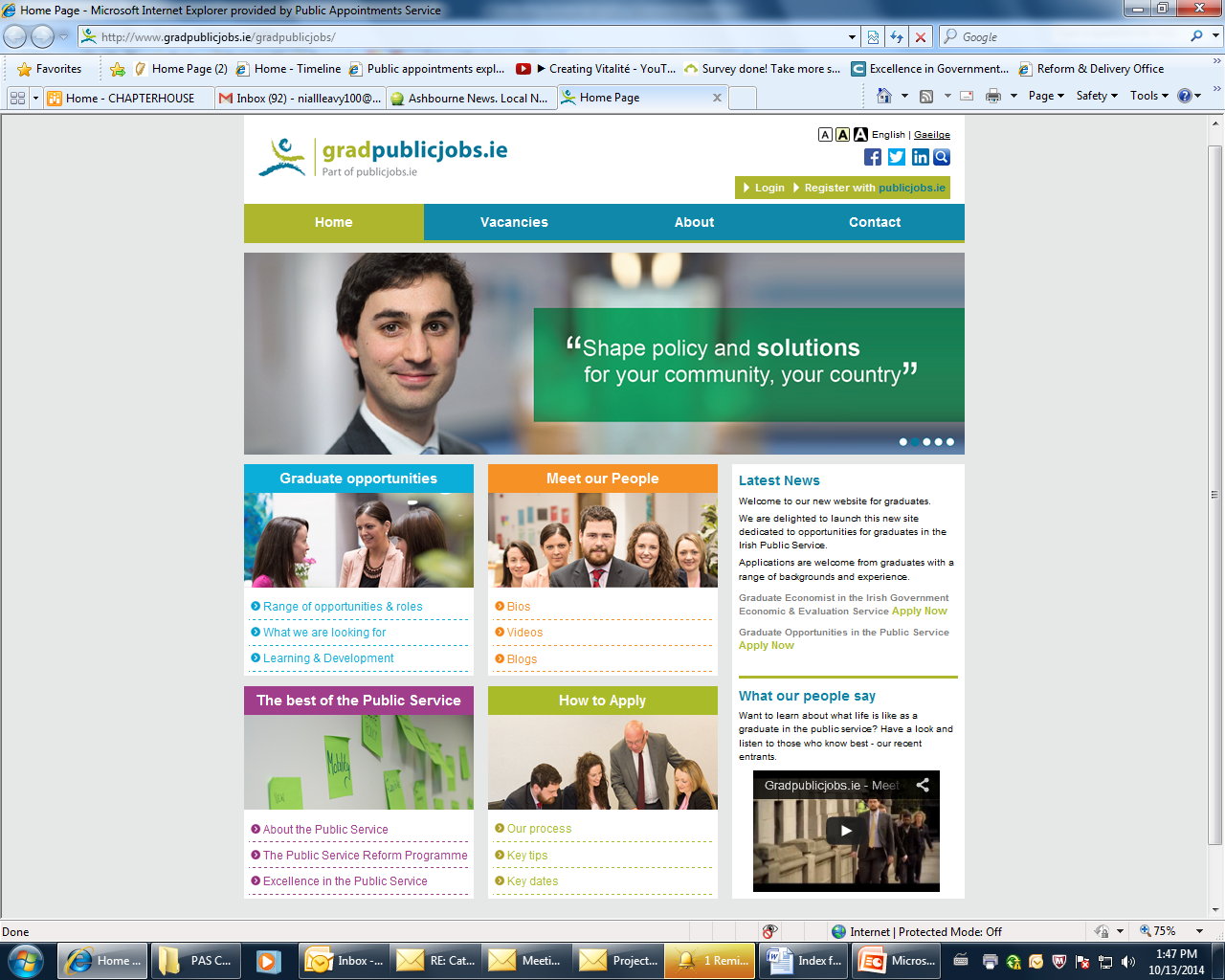 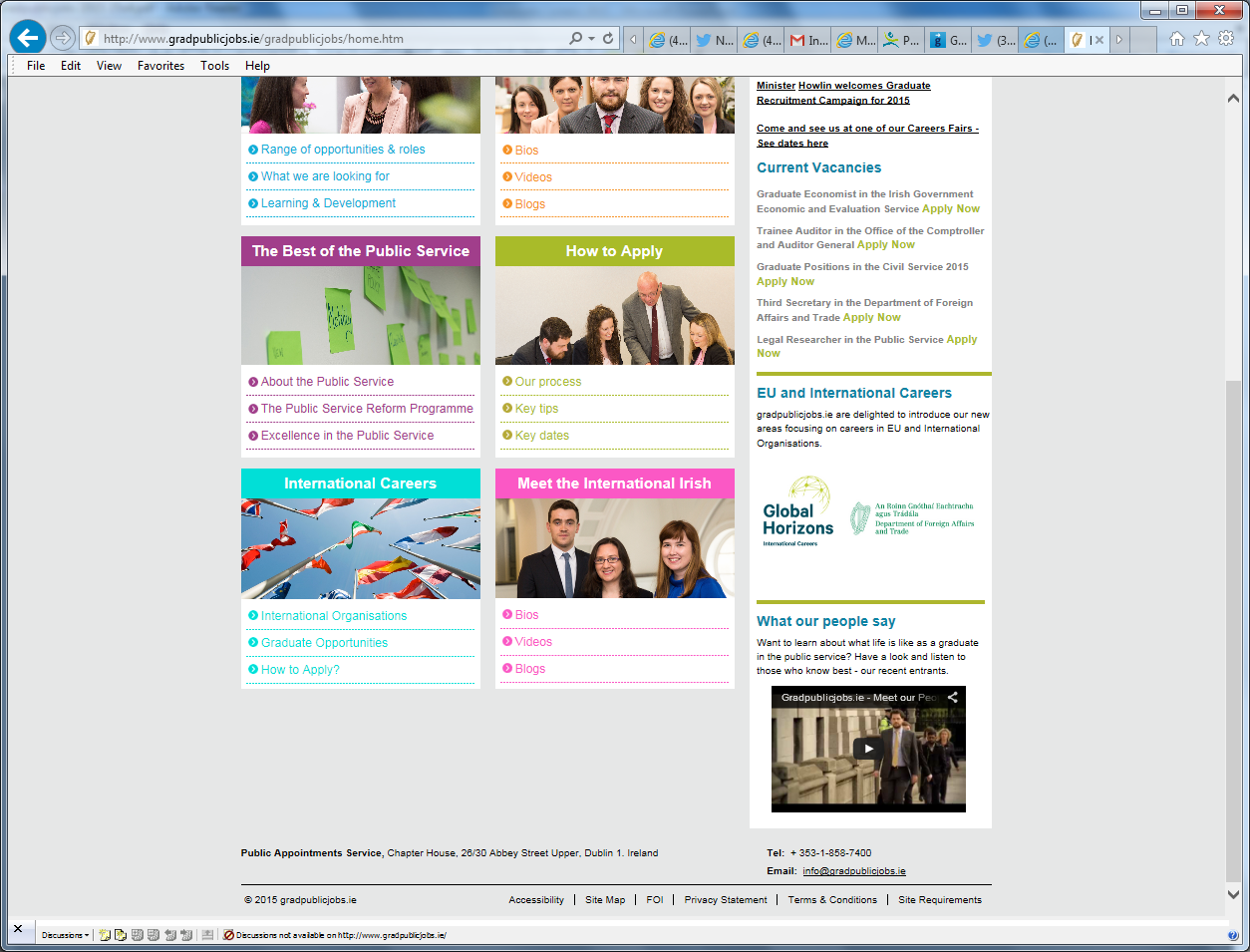 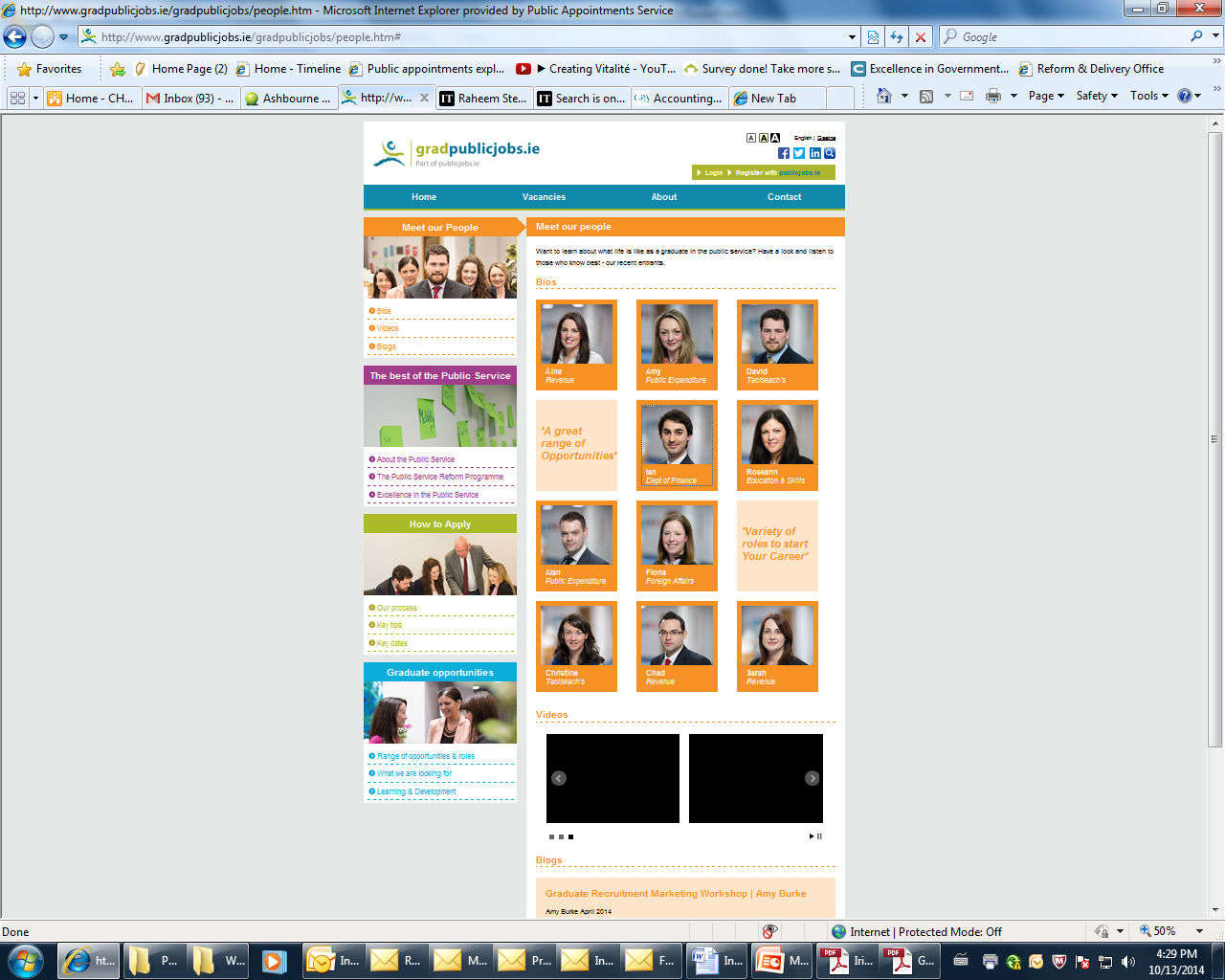 3
What we are looking for …
A strong track record of achievement … plus:

excellent communication (oral and written), presentation and interpersonal skills
the capacity to carry out research, analysis and problem solving 
experience of effective team-working and delivering to tight deadlines
the capacity to work in a multidisciplinary environment and exhibit leadership potential
the capacity to show initiative while working with minimal supervision
evidence of working on projects and producing results within budget and deadlines:
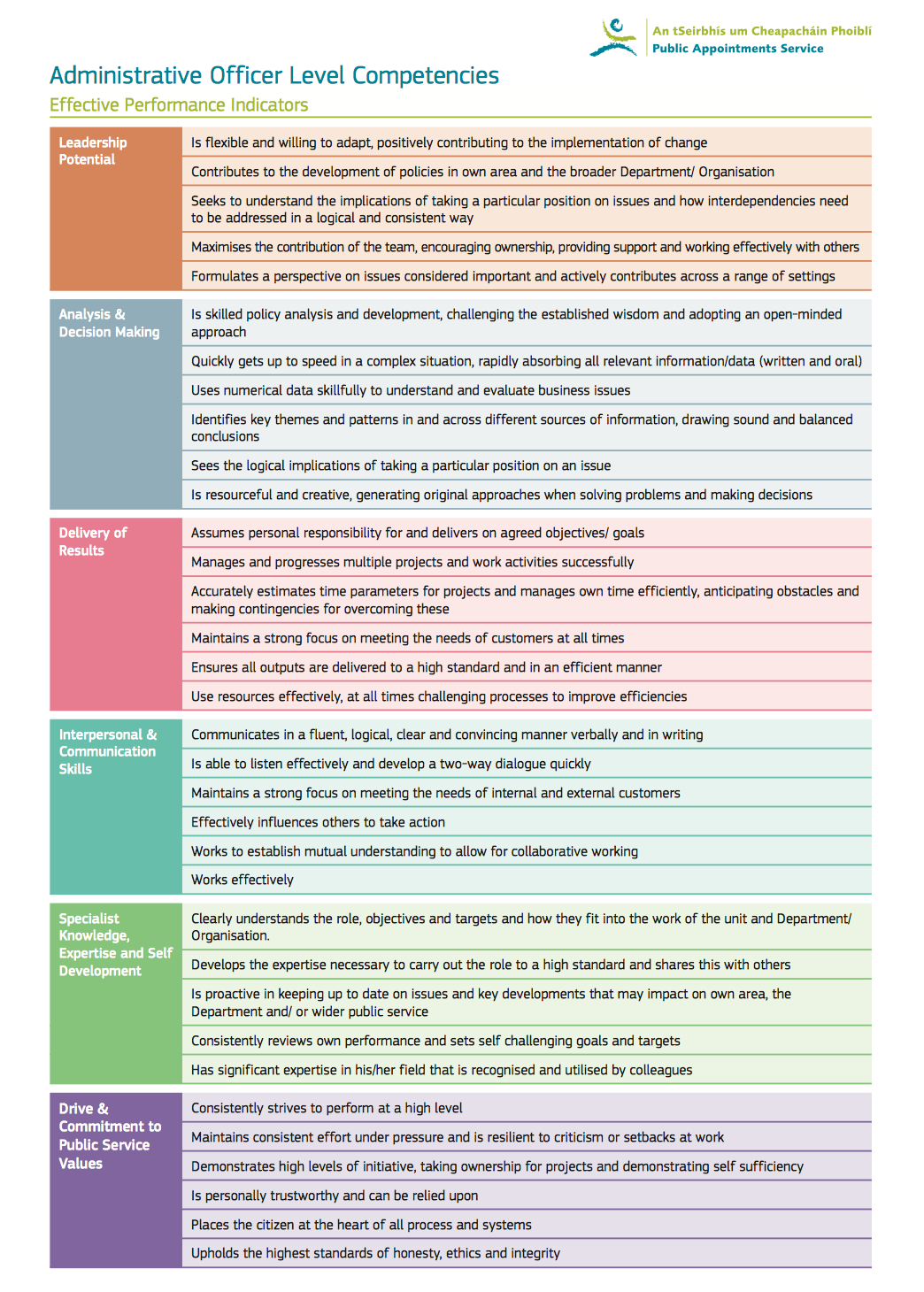 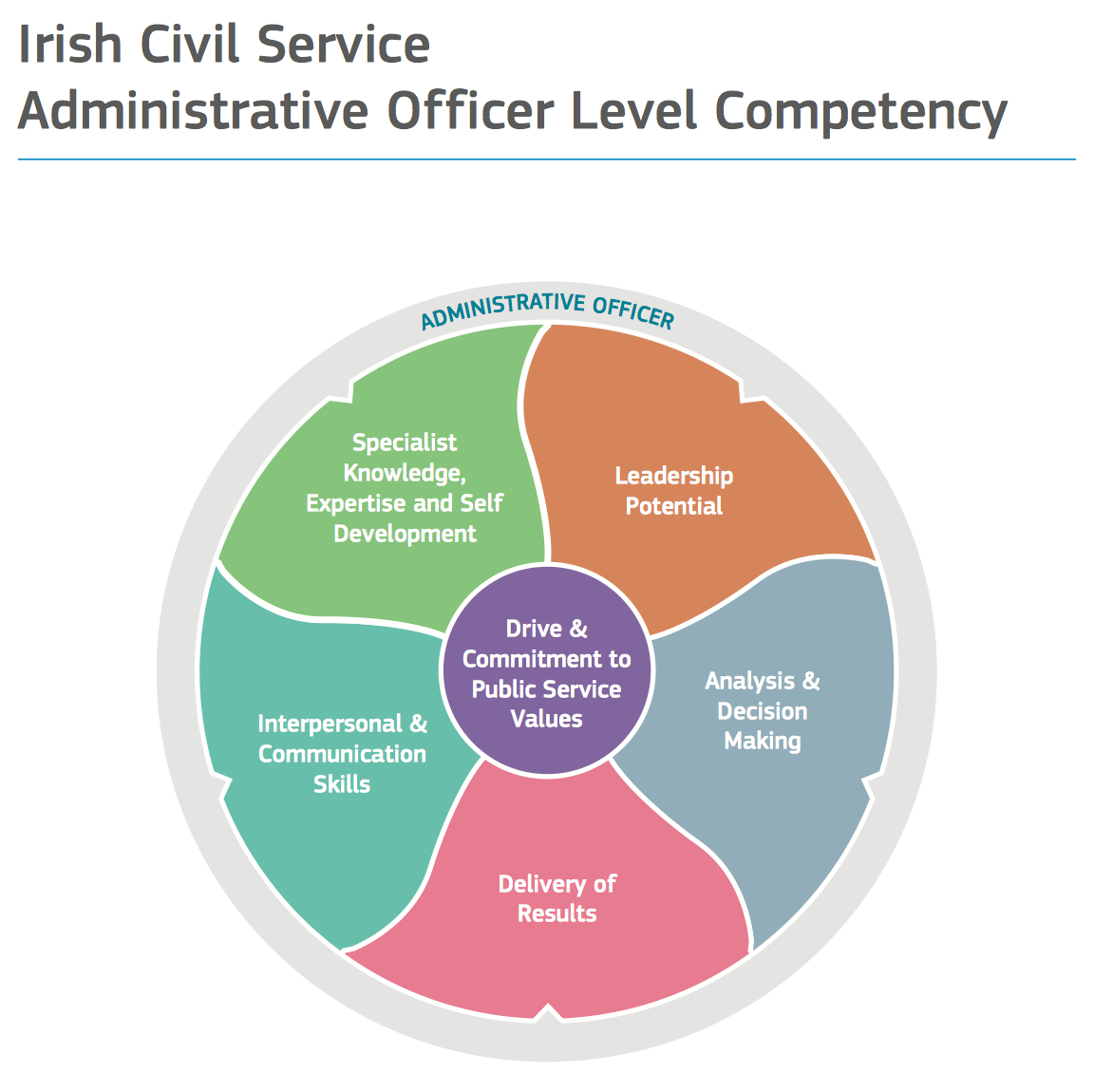 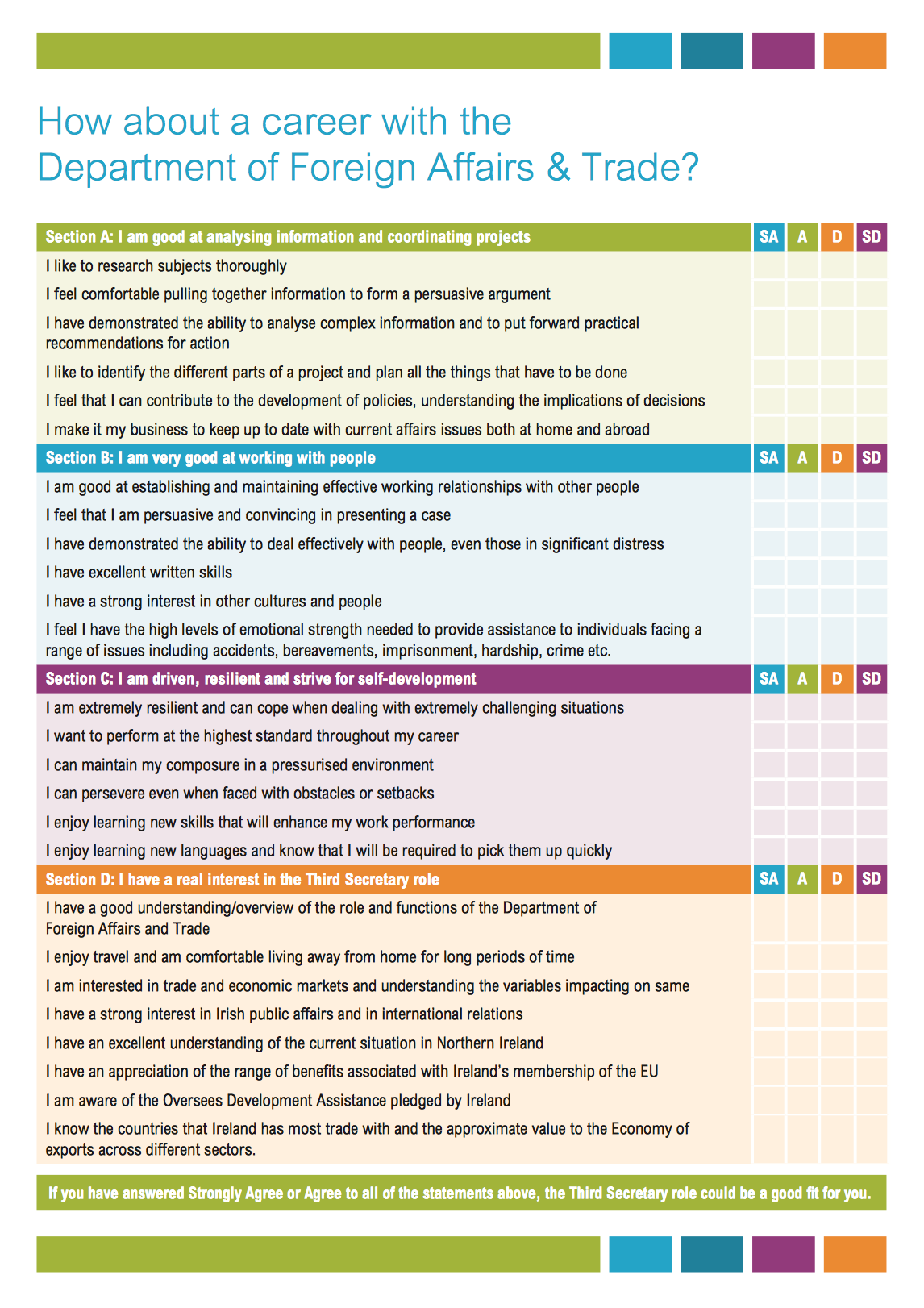 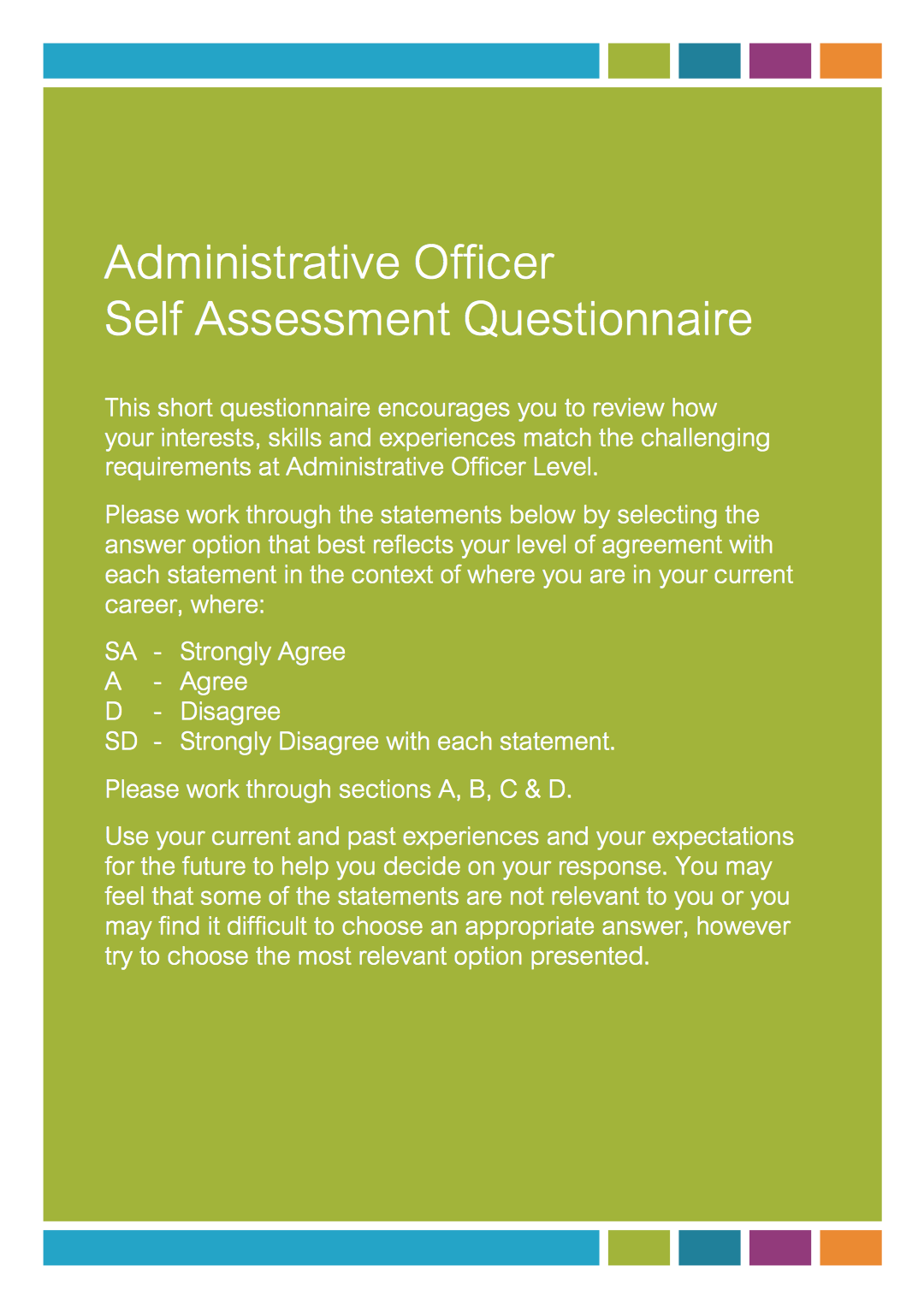 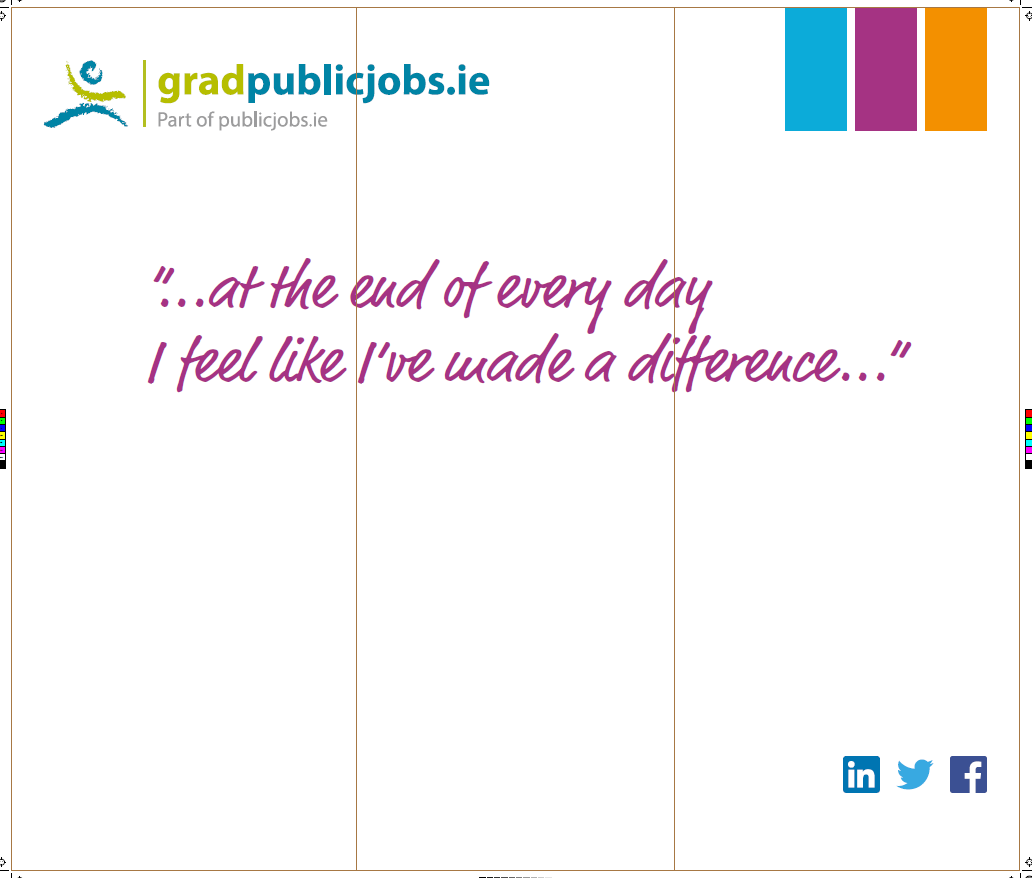 ‘Clear career progression paths ...’ 

‘Friendly & Supportive work environment / atmosphere ... ‘‘Great learning & development supports...’‘Competitive salary ....’
‘Early responsibility ... ‘‘work on important & real issues ...’‘Apply your degree to your work ... ‘‘WLB – can also enjoy other aspects of your life ...’
Overview of our process
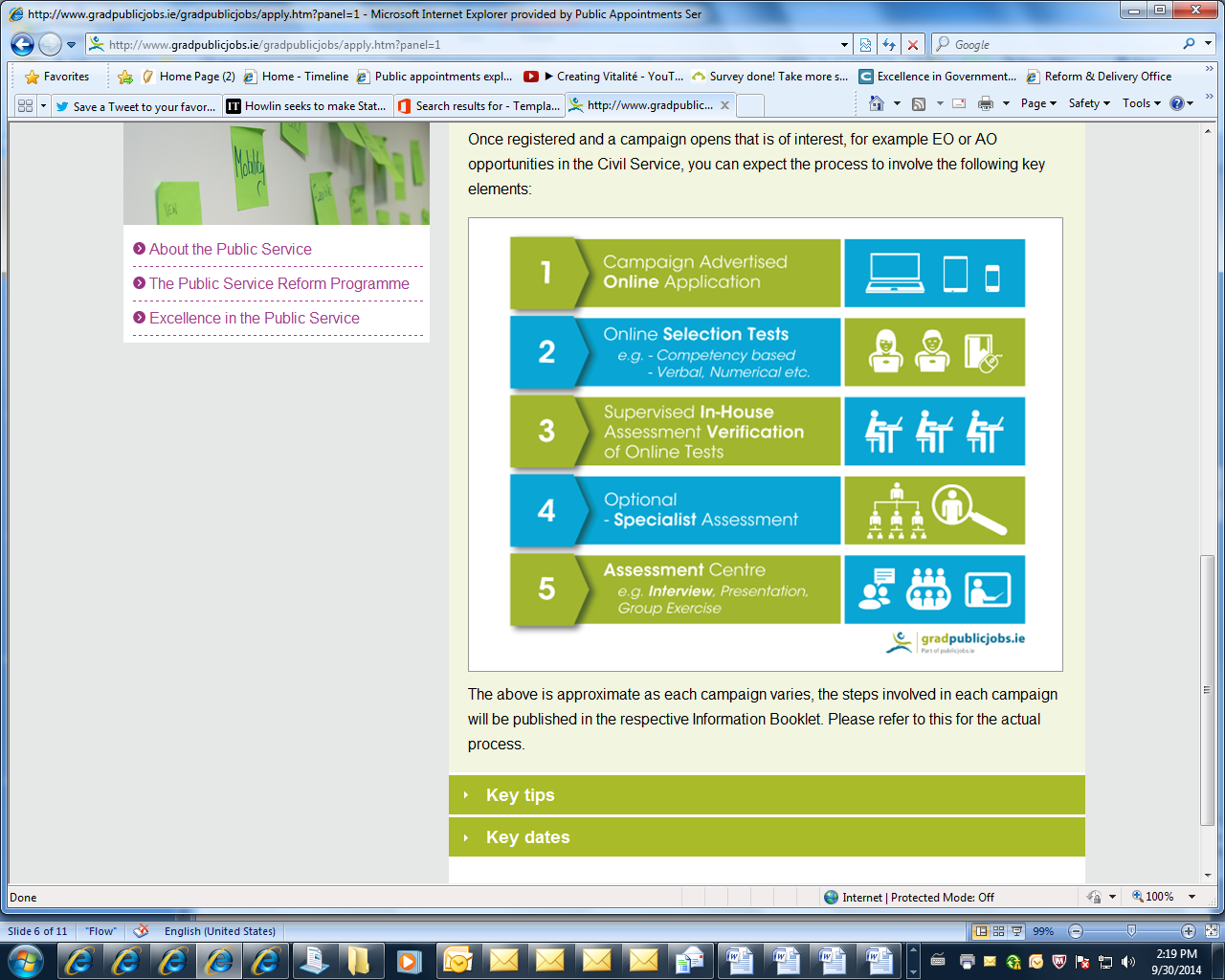 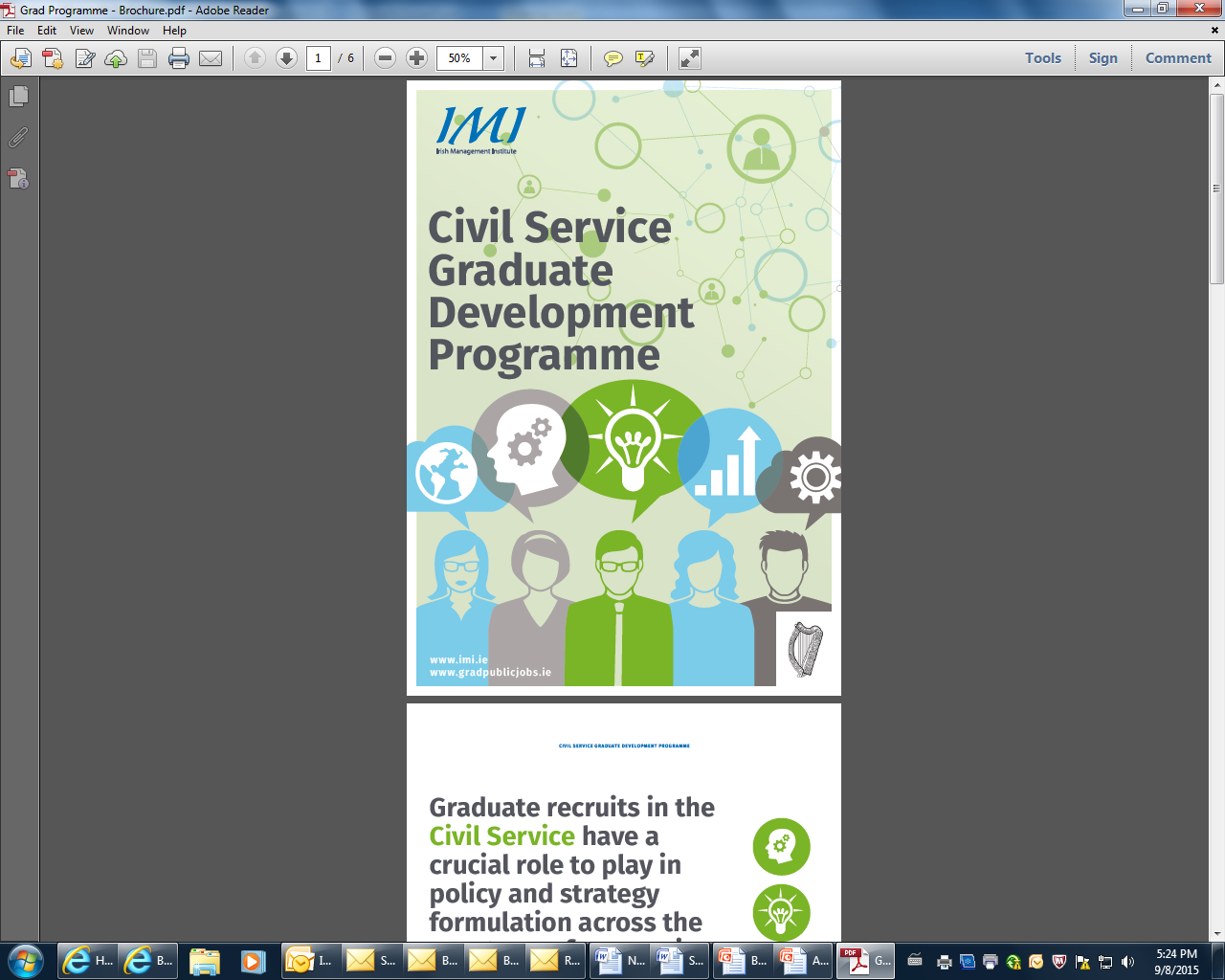 NEW Graduate Development Programmes 2015
Civil Service GDP x 80 

Local Government GDP x 120

Economists GDP x 17
Civil Service Graduate Development Programme
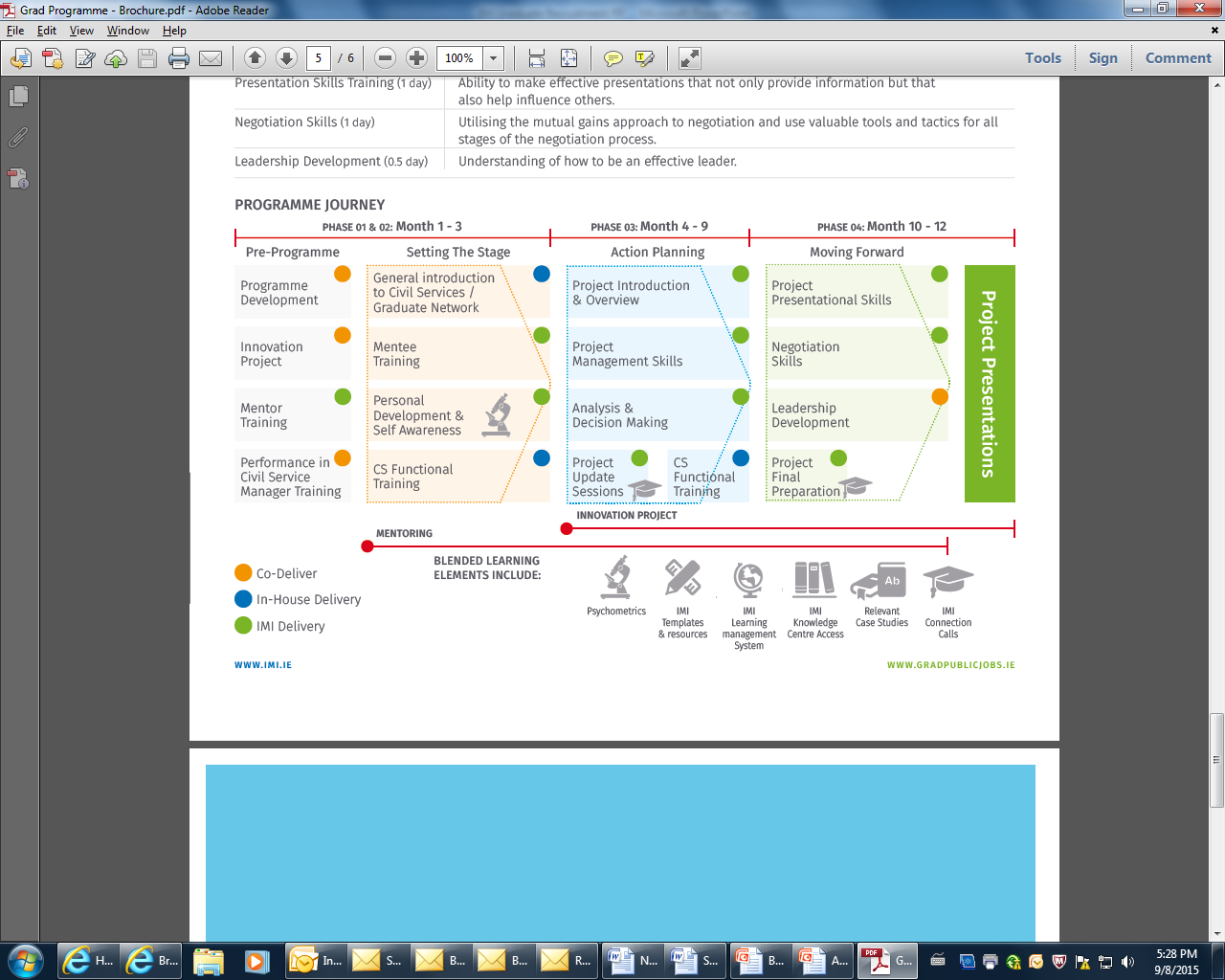 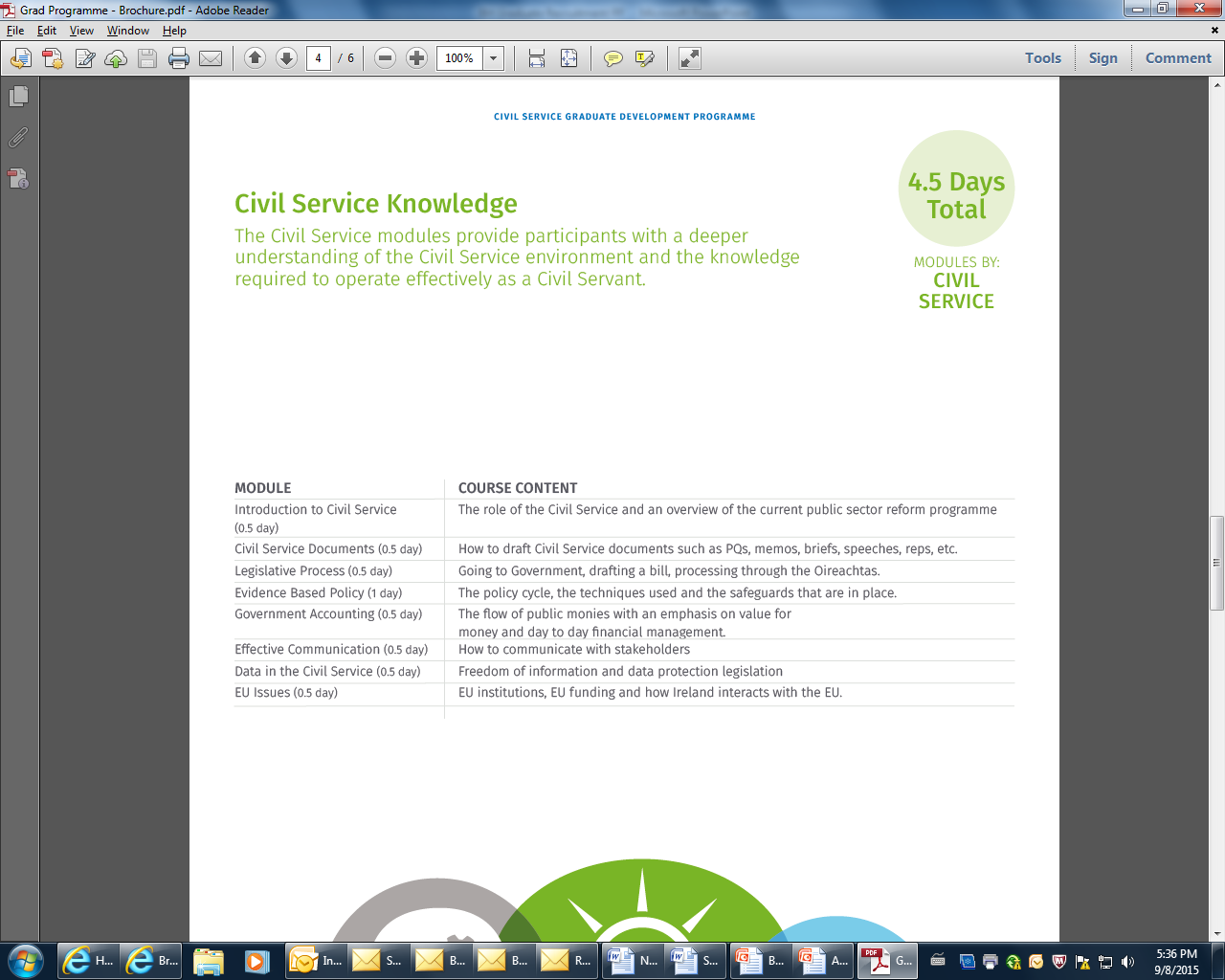 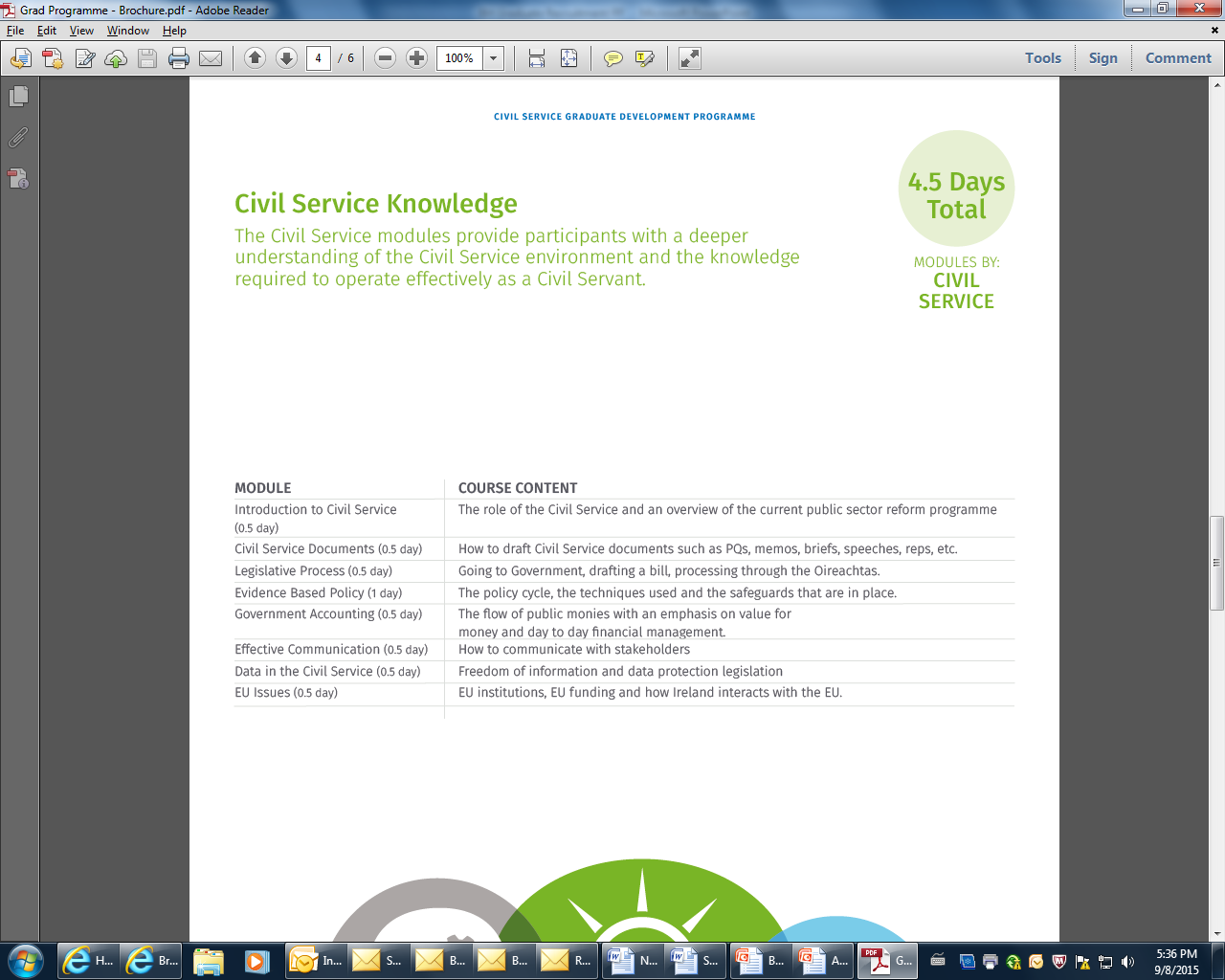 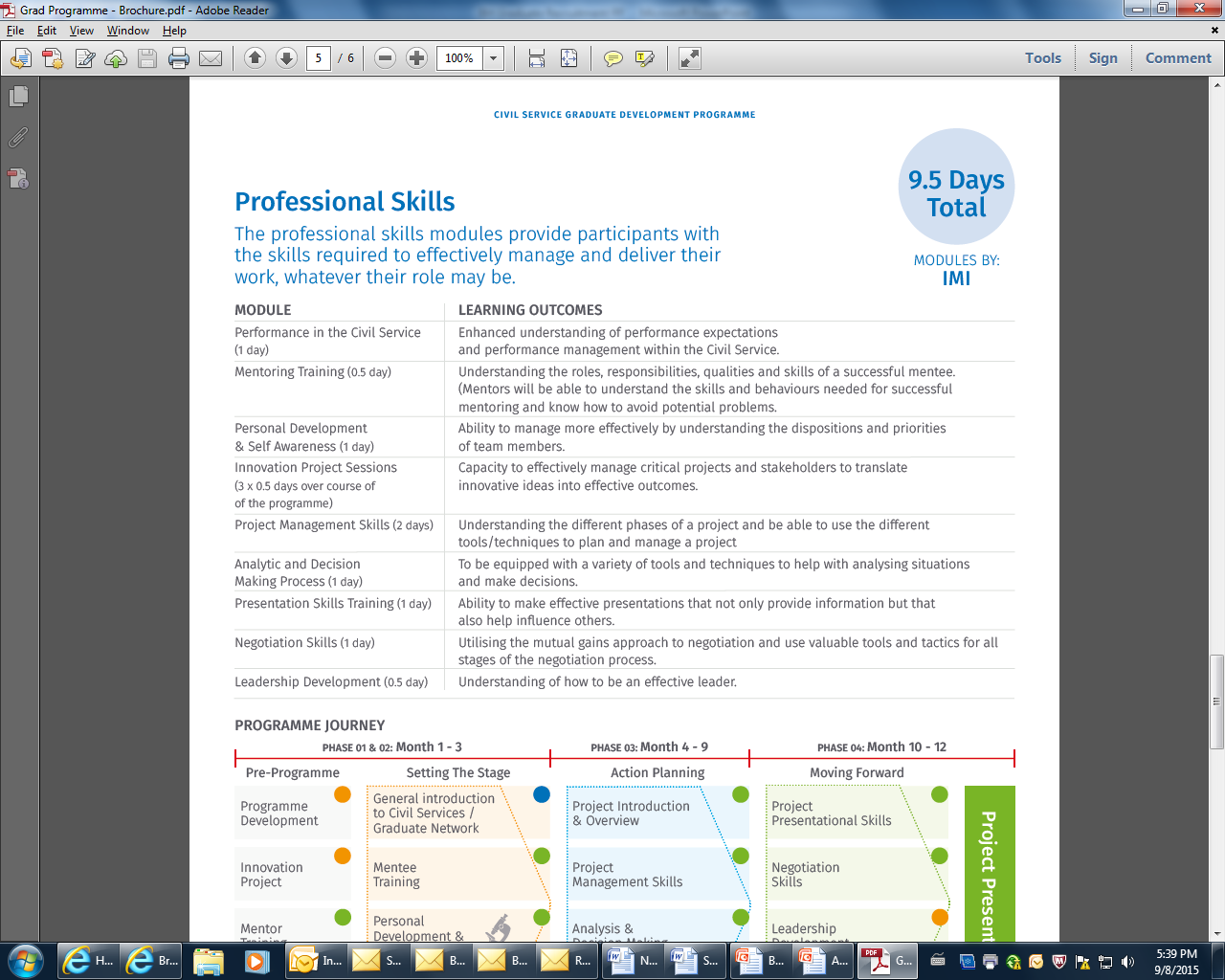 Doing your best …
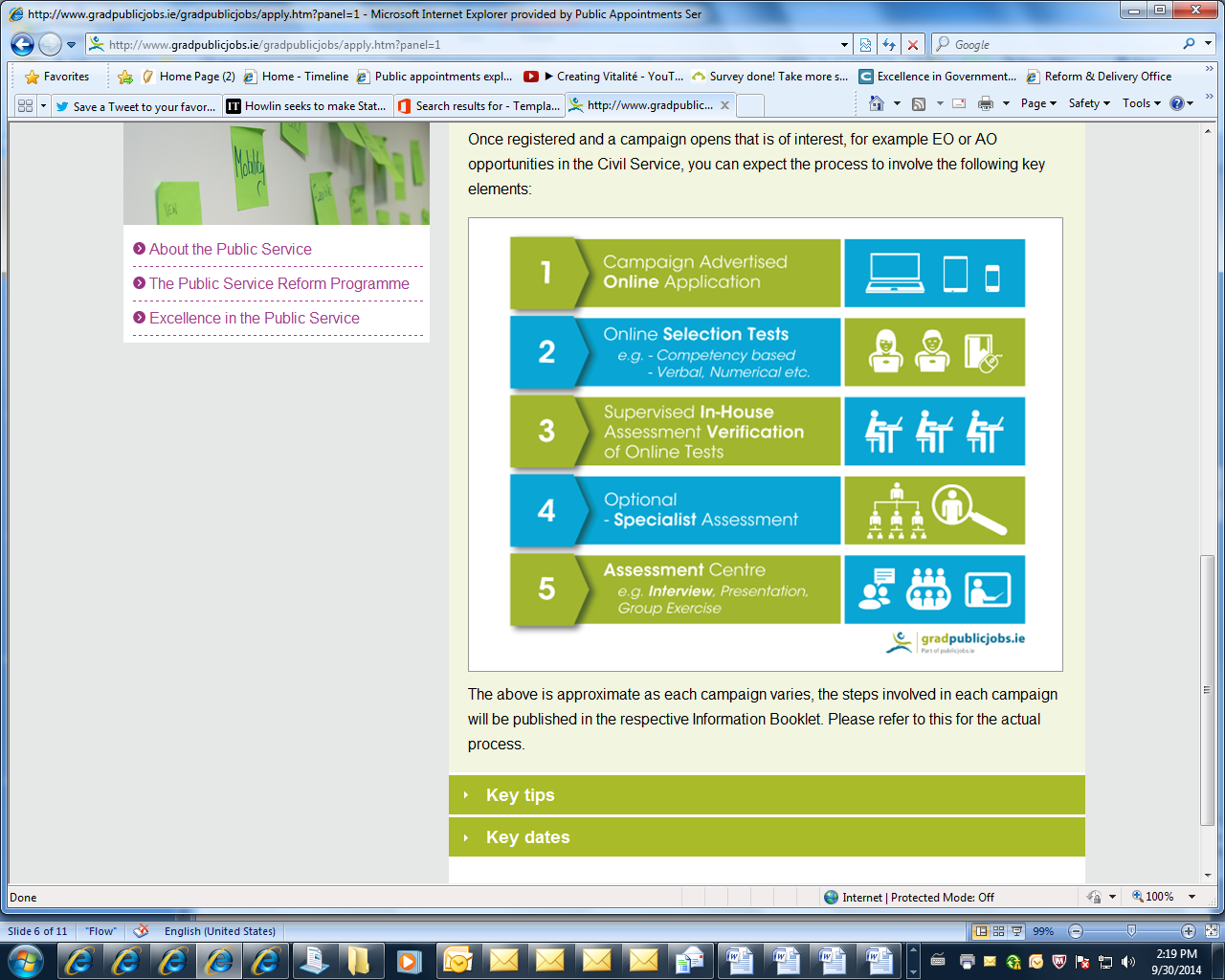 Straightforward / Short Online Application
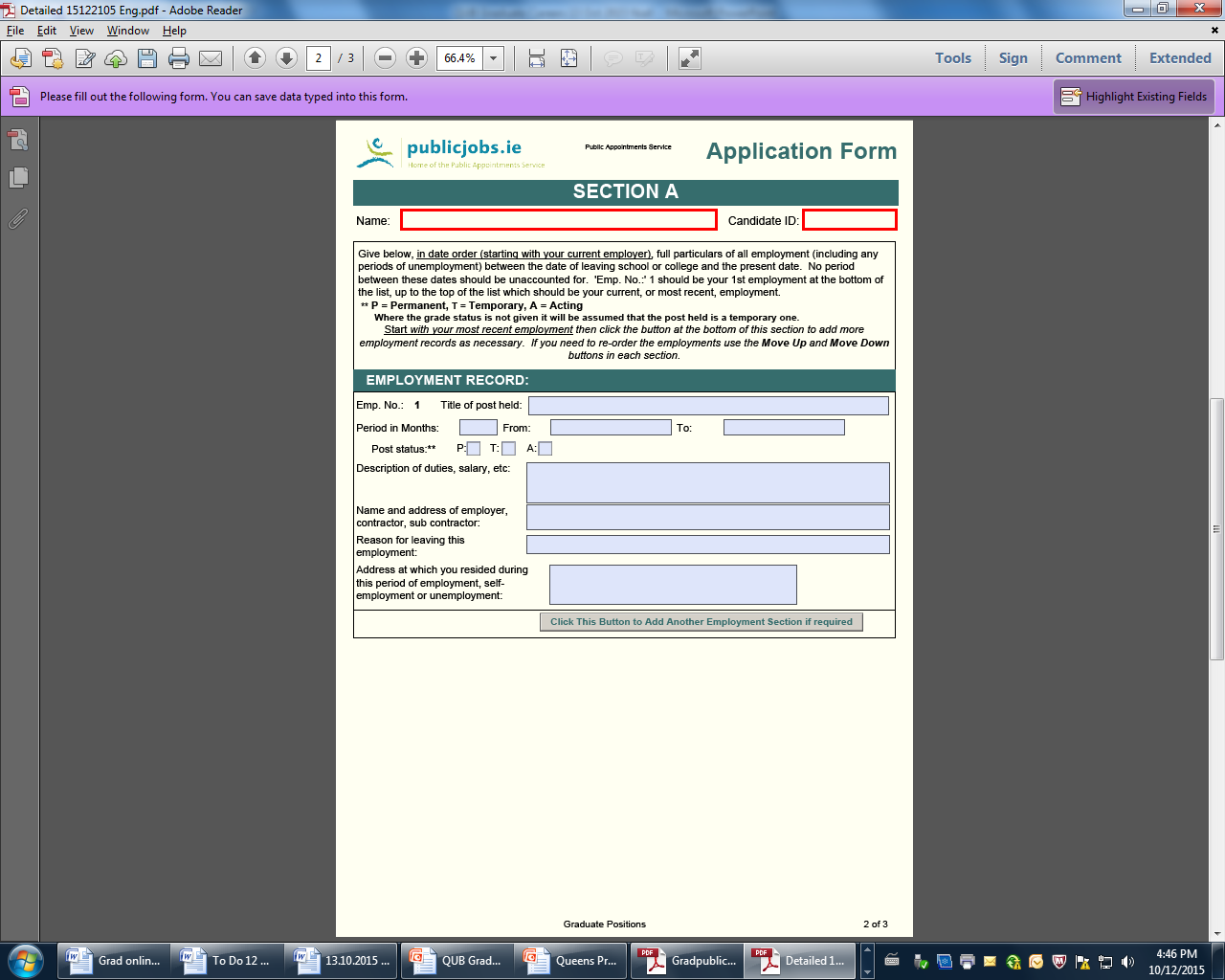 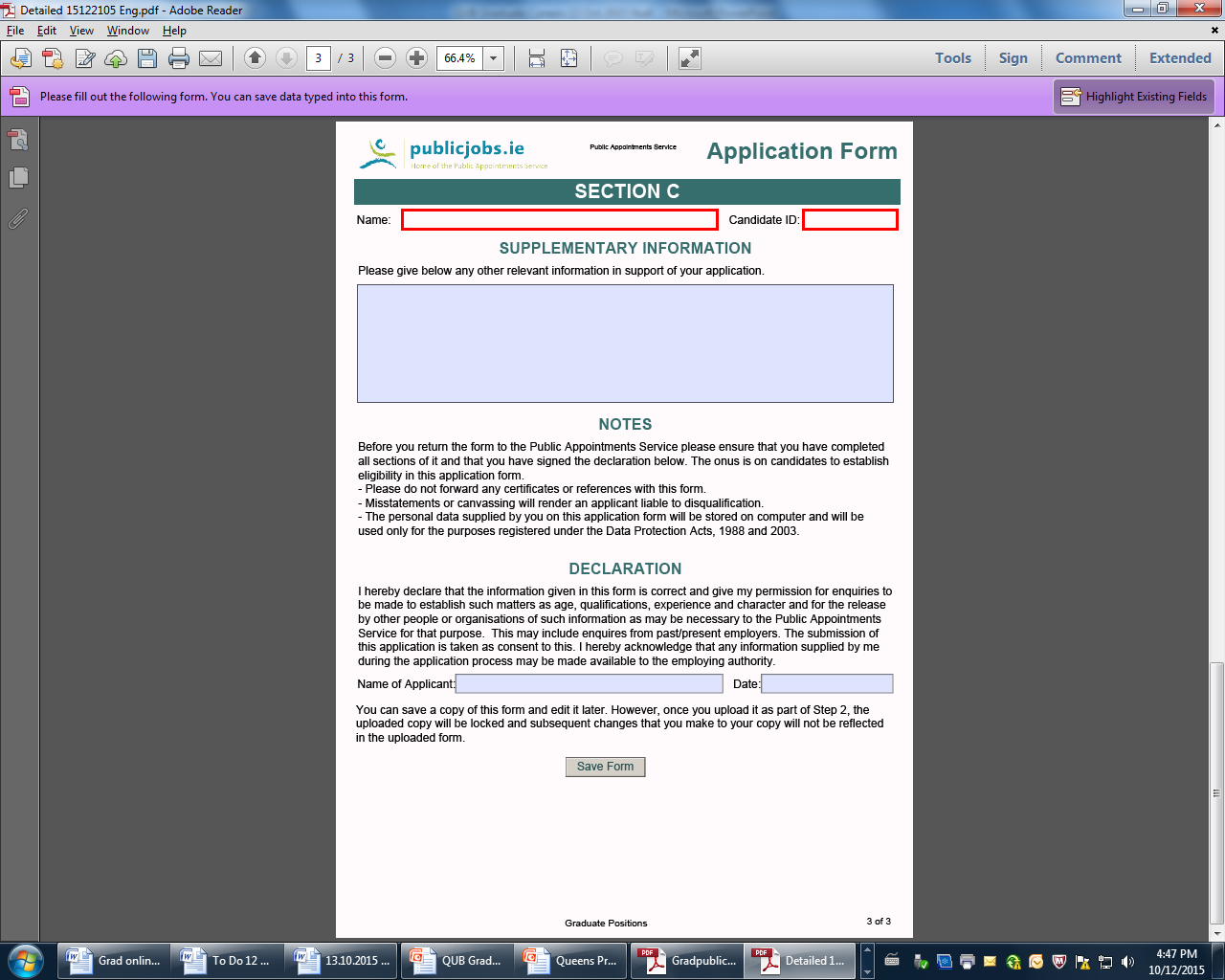 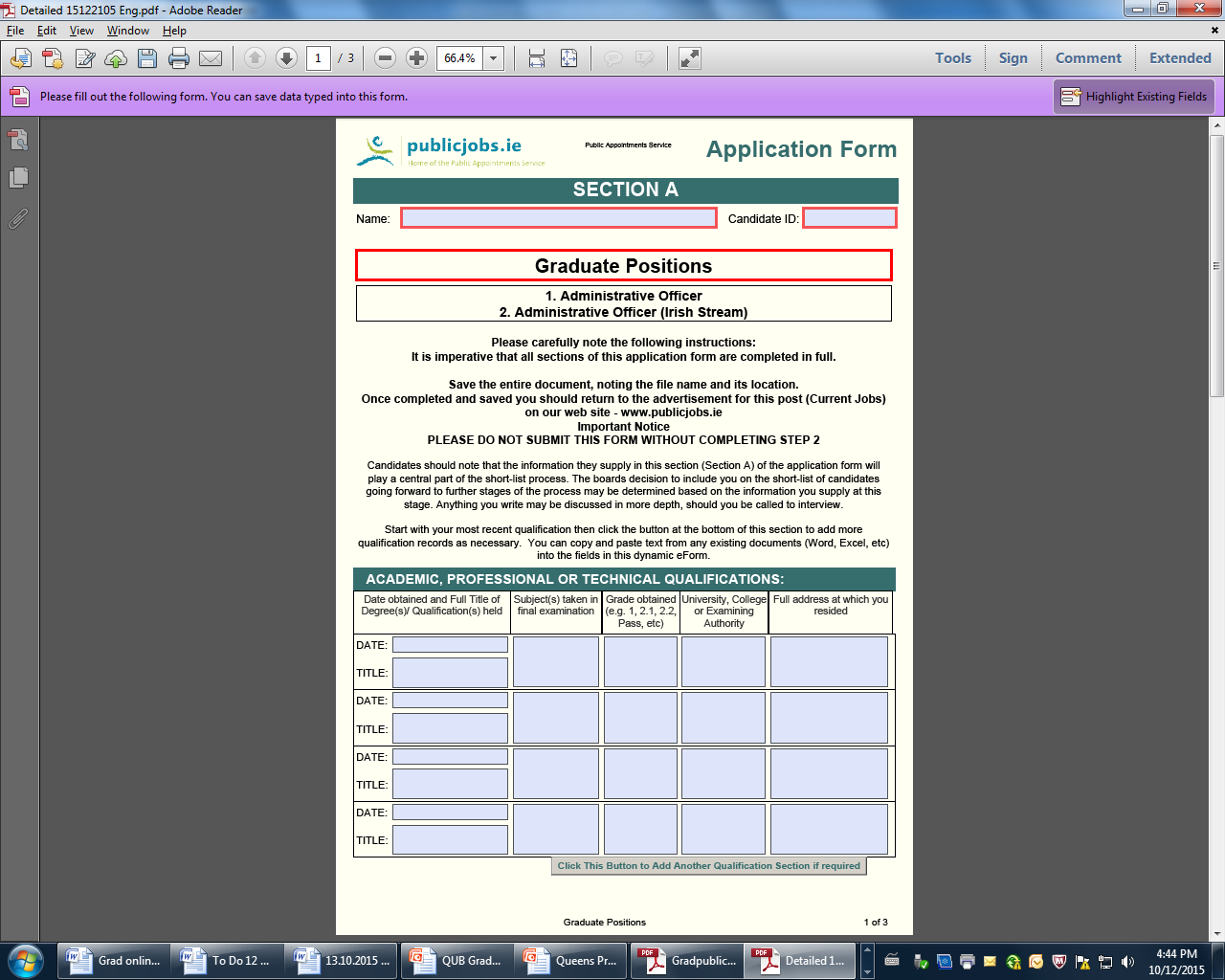 Doing your best … Online Tests
Practice, Practice, Practice
Try out Self-Assessment & Sample Tests on gradpublicjobs.ie
Quiet Environment
Ensure good connection
Dress Comfortably
Protect time / ensure no distractions
Doing your best … During the Test Session
Read the instructions carefully
Attempt as many questions as you can
Work quickly & accurately - push yourself
Difficult questions - try to eliminate the wrong answers first
Job simulations / scenarios - choose what you would most likely do based on the info available
Job simulations / scenarios - marks typically available for every answer option - so answer as many question as you can.
Doing your best … Preparing for the Interview
Research the organisation & role you are applying for
Review your own strengths, skills & experiences
Write down a list of your achievements / what you are most proud of
Carefully examine the skills required for the role
Draw on your own best examples of where you have demonstrated these / similar skills

Highlight a number of key messages that you would like to communicate; 
Give some thought to ‘WHY’ ‘YOU’ want this job 
Give some thought to how this opportunity compares to other quality options you may be considering - why is this your ‘preferred option’

Identify the one question you hope is not asked … and do up an answer;
Build your confidence - practice your answers – either on your own or to someone

Know what is in your application form / keep a copy to review
Doing your best … at Interview … DO’s … ✓✓✓
Remember that the interview board are “willing you on”;

Remember that you are talking about the most interesting subject in the world – YOU …!!

Remember that sometimes when a candidate is doing really well, the board will ask them even more challenging questions to really stretch them;

Refer to your application form/notes if necessary;

Admit if you don’t know something;

Keep your energy levels & your enthusiasm up through the whole interview;

Good eye contact with Interviewers throughout.
Doing your best … at Interview … DON’T … ✗✗✗
Spend your interview kicking yourself over something you said earlier that you   think  might have made you sound stupid;

Apologise for being nervous – often it doesn’t show;

Use humour inappropriately;

Feel you have to respond to a question instantly;

Make the interview combative/ adversarial.
Apply Now 
On gradpublicjobs.ie
Thank you